Show Pig Basics
Sam Womble
County Extension Agent – Ag/NR
Bexar County
Topics to be addressed:
Managing Weight 
Exercising 
Show Preparation
Managing Weight - Feeding is key!
Seek advise if you are not sure what to do.
Ultimate goal is to feed pigs for rapid growth and development for as long as possible.  We want to show them fresh with some “natural fill”. 
Rules of Thumb
Generally pigs will gain between 1.7 and 2.0 pounds per day on full feed.  
Pigs will convert 3 pounds of feed to 1 pound of gain on average. 
Normally it takes 1 ½ gallons of water to digest 1 pound of feed.
Feeding – No Magic Diets
Always use a good quality feed and be consistent.  Learn how to feed a product.
Ground feed (meal) versus a pellet
Know how many pounds of feed your pig is eating a day. 
Recognize that each pig is different and a universal approach may not necessarily work.   
Make any changes to your feeding program slowly, over time.
Feeding...
Monitor the pigs weight weekly.  
Weigh at the same time and day each week.
Weigh before you feed.
Know where you are and where you’re going!
Feeding Dilemmas...
My pig is not putting on weight and growing fast enough, what do I do?
Try feeding more times a day in smaller quantities.
Wet feed
Switch feed
Consider feeding paylean

Don’t overlook health and genetics!
Feeding Dilemmas...
My pig is growing to fast, what do I do?
Start slowing your pig down early as opposed to waiting until the end of the feeding period.
Decrease energy, maybe add a little filler (steam rolled oats, beet pulp)
Change complete ration
Increase protein 
Restrict water?
What about Supplements?
Questions to consider…
What am I trying to accomplish?
Can I correct or improve a problem with a supplement?
How do I feed it? 
Do your homework!
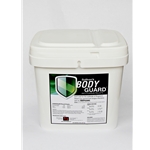 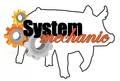 Exercise...
Exercise is extremely important!
It will increase your pigs metabolism and stamina.  
Provides you an opportunity to practice your showmanship skills.  
Pigs are creatures of habit.  If you want to be successful, practice perfection!

Bonus question – Does exercise build muscle?
Exercise – Do’s and Don’ts
Do’s:
Let your pig out frequently and practice showmanship.
30 days out of the show practice walking your pig daily for 20-30 minutes.
Gradually, increase the time.  A pig that has been properly trained and conditioned stands a much higher likelihood of winning.
Don’t:
Teach your pig to RUN!
Show Preparation
The last 30 days –   
Brush, brush, brush 
Condition pig’s skin and hair 3 times a week.
Rinse 3 times a week and towel dry. 
Wash with soap twice a week to keep feet and legs from getting stained.
Washing too frequently will dry out the pig’s skin.
Show Preparation
Clipping 
Clip pigs the day before, no more than two days prior to the show.
Use a OO guard on the head, OA on the neck and a 1 or 1A on the body.  Clip tight on the belly and under the jowl.  Do not clip legs.  
Key is to blend - “NO NOTICEABLE LINES”.
Items for the Showbox
Validation paperwork, premium list, weight breaks 
Shampoo/conditioner and towels
Whip or pipe
Spray Bottle 
Feed, supplements 
Water Bucket
Brush/razor comb
Shavings 
Sliding panel 
Wire, pliers
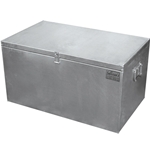 Show Preparation
At the show…
Stay consistent with your feeding ration.
Don’t “experiment” with a new feed or topdress.
Keep the pig hydrated for a fresh, youthful look (feed plus a quart of water every hour).
Use steam rolled oats to keep the pig’s stool solid.  
Have plenty of fresh bedding to keep the pigs clean and comfortable.
Conclusion
Focus on the little things.
Observe your pigs daily and pay attention to detail. 
Remember … 
Good Management + Preparation + Luck = SUCCESS	
Questions?